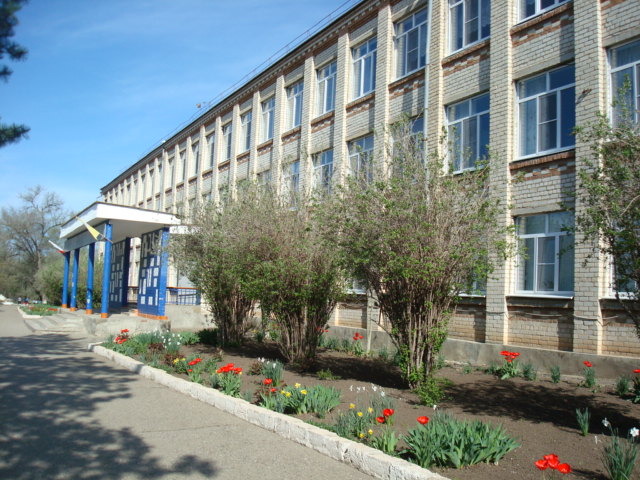 Муниципальное казенное общеобразовательное учреждение средняя общеобразовательная школа №8
Ставропольский край, Петровский район, село Благодатное, улица Петровская 1, 356503
Адрес электронной почты: soblagodatnoe@mail.ru
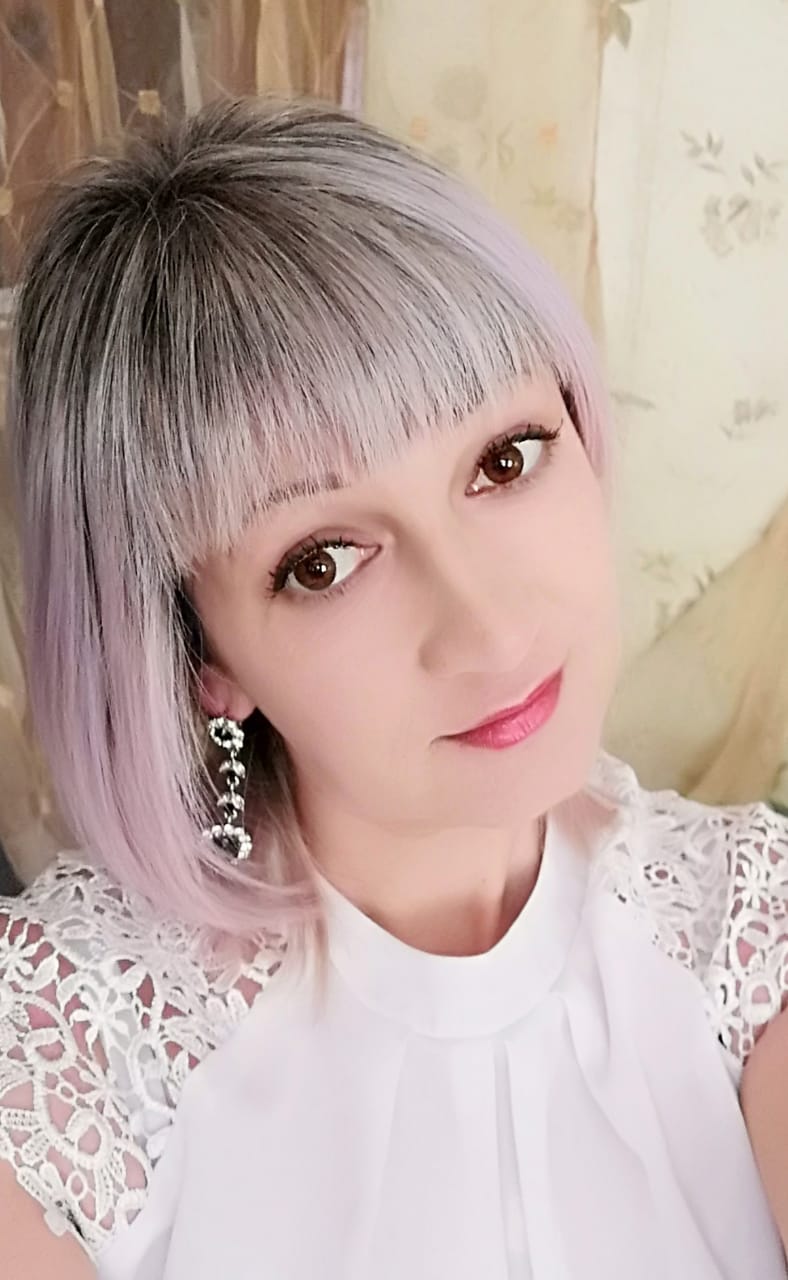 Номинация №4 – «Спорт –инфо - просвет»

«БЫСТРЕЕ.ВЫШЕ,СИЛЬНЕЕ»
Руководитель ШСК «ОЛИМП»
Белик Елена Николаевна
Учитель физической культуры,
МКОУ СОШ №8,с.Благодатное
Петровский городской округ
Девиз и эмблема ШСК  
« ОЛИМП»
БЫСТРЕЕ! ВЫШЕ!СИЛЬНЕЕ!
БЫТЬ ЧЕМПИОНАМИ  УМЕЕМ!
НАШ КЛУБ ТРИ ЛИНИИ  ВЕДЕТ!
ЗДОРОВЬЕ!  ПРОПАГАНДА! СПОРТ!
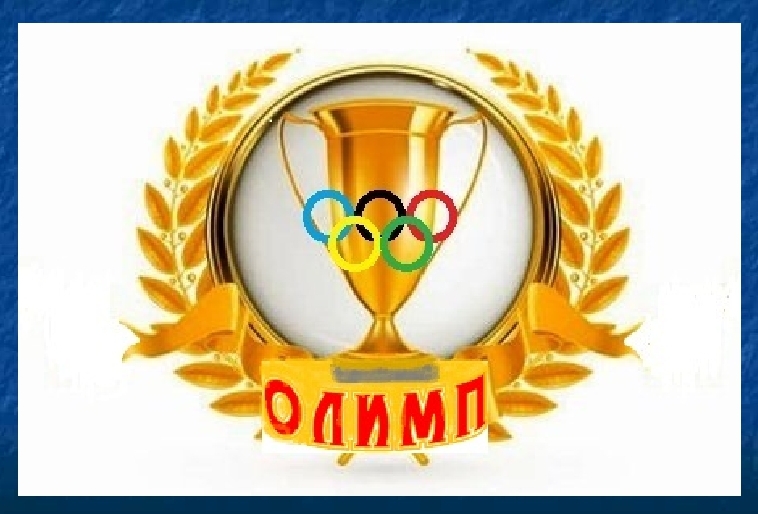 Школьный спортивный клуб     «ОЛИМП»
функционирует на базе школы
с сентября 2020 года
Направления работы клуба:
- Волейбол
- Баскетбол
-Гимнастика
Нормативные документы клуба
Положение о школьном спортивном клубе « Олимп»
Устав школьного спортивного клуба « Олимп»
План работы ШСК « Олимп»
Положение о совете школьного спортивного клуба
Цели спортивного клуба «Олимп»
организация и совершенствование спортивно- массовой работы в школе;
пропаганда здорового образа жизни,
укрепление здоровья обучающихся, повышение их работоспособности, повышение спортивного мастерства членов ШСК
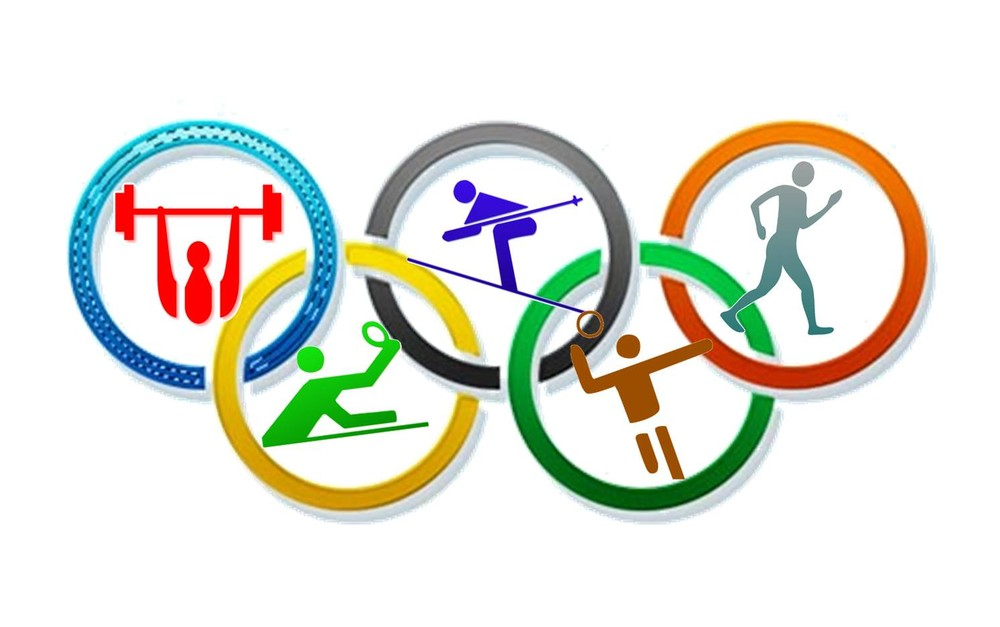 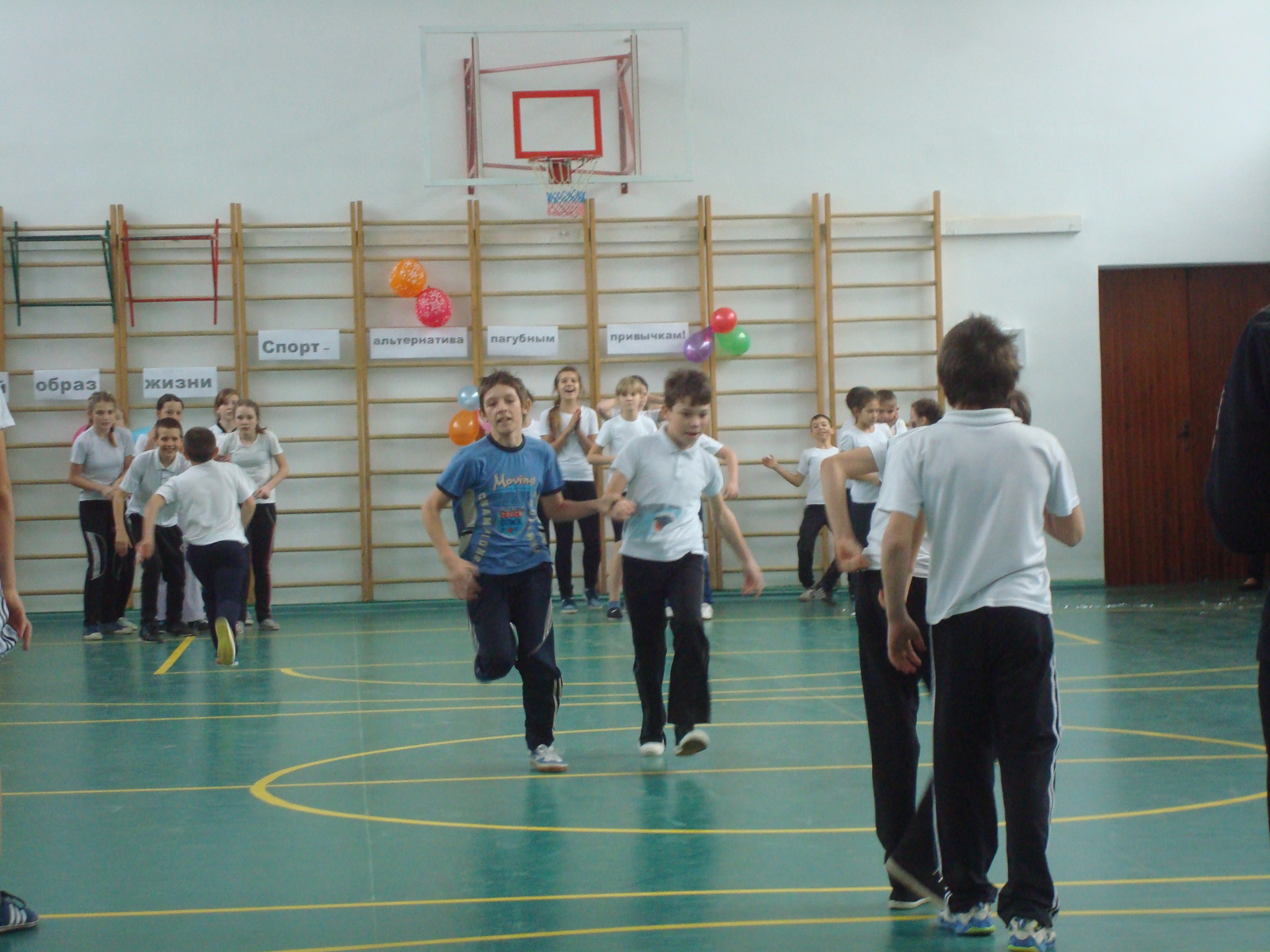 Спортивные мероприятия
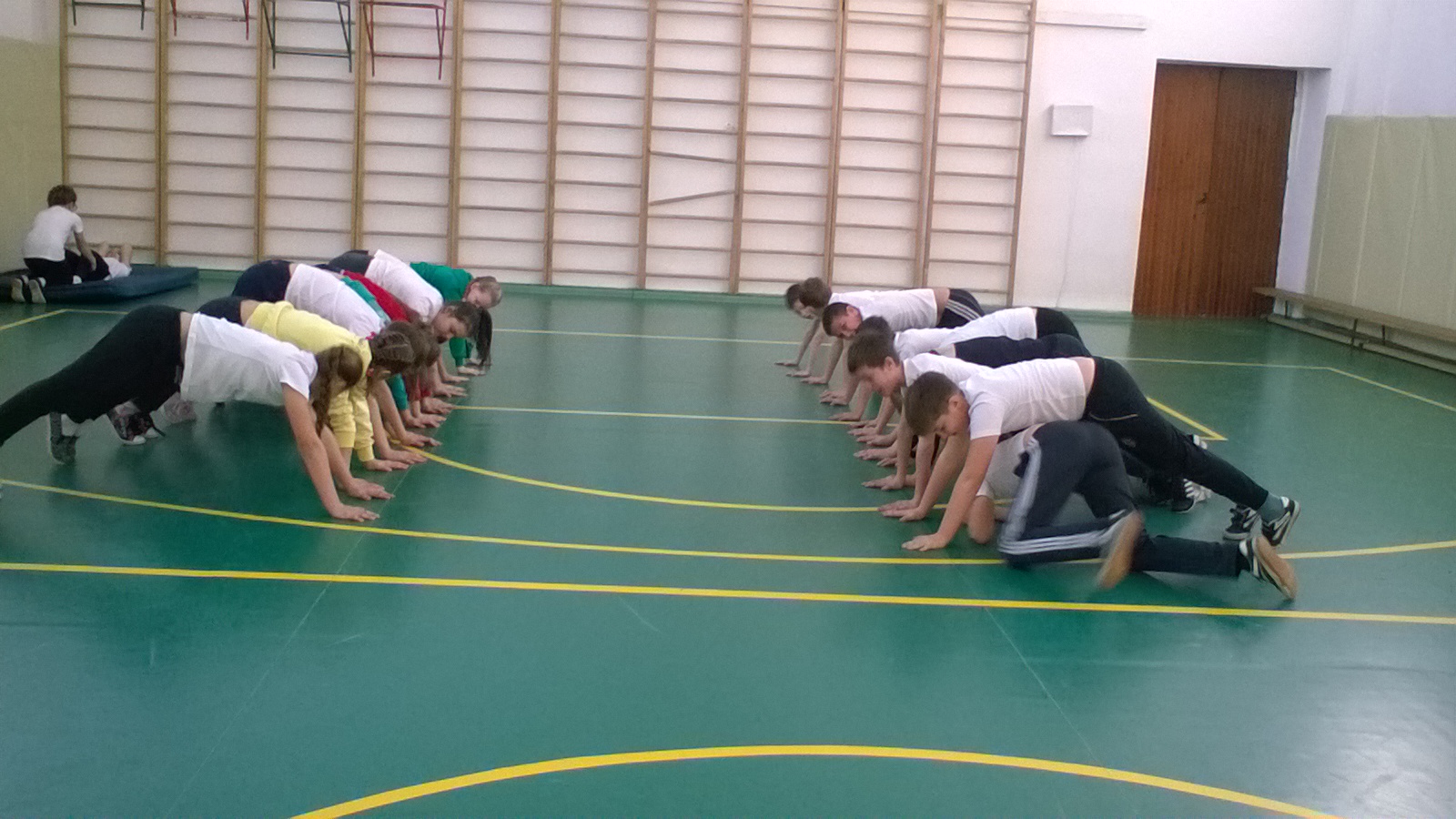 Чтоб проворным стать атлетомПроведем мы эстафету.Будем бегать быстро, дружноПобедить нам очень нужно!
стРУКТУРА УПРАВЛЕНИЯ КЛУБА
Совет с/к
«Олимп»
Члены с/к
«Олимп»
Руководитель
с/к «Олимп»
Команды по видам спорта
Учащиеся школы, педагоги , родители
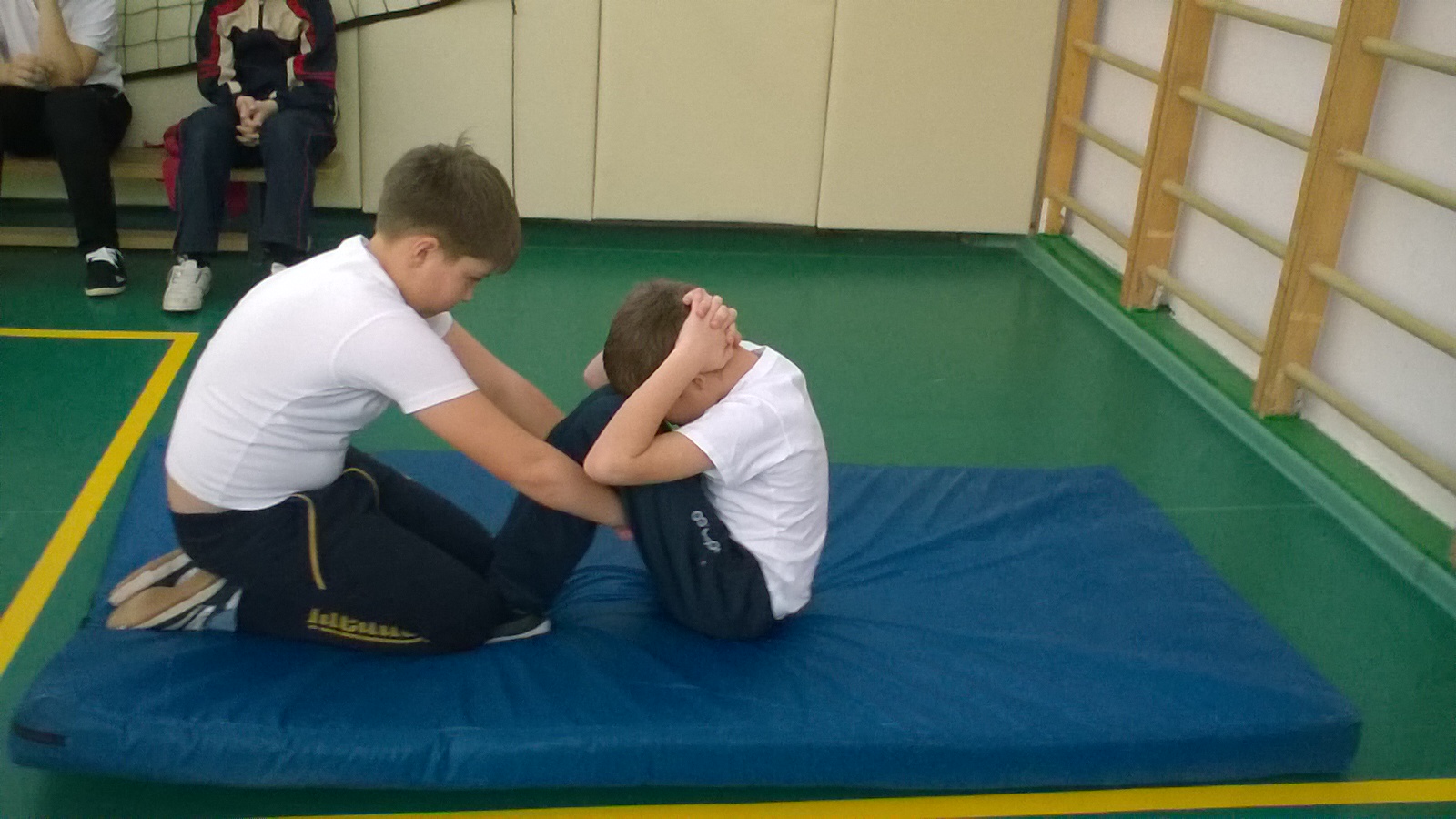 Занятия в секциях

Спорт нам плечи расправляет,Силу, ловкость нам дает.Он нам мышцы развивает,На рекорды нас зовет.
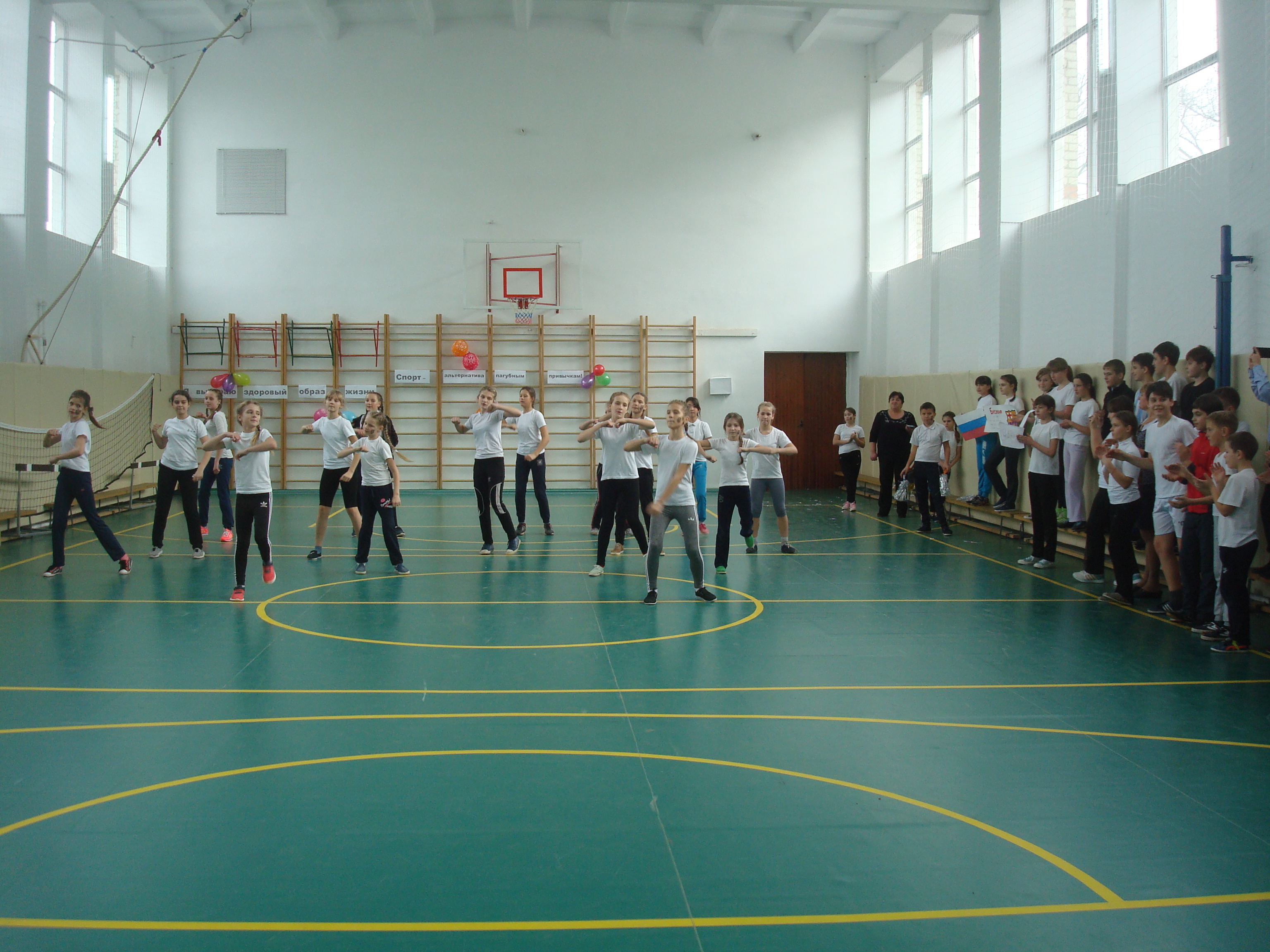 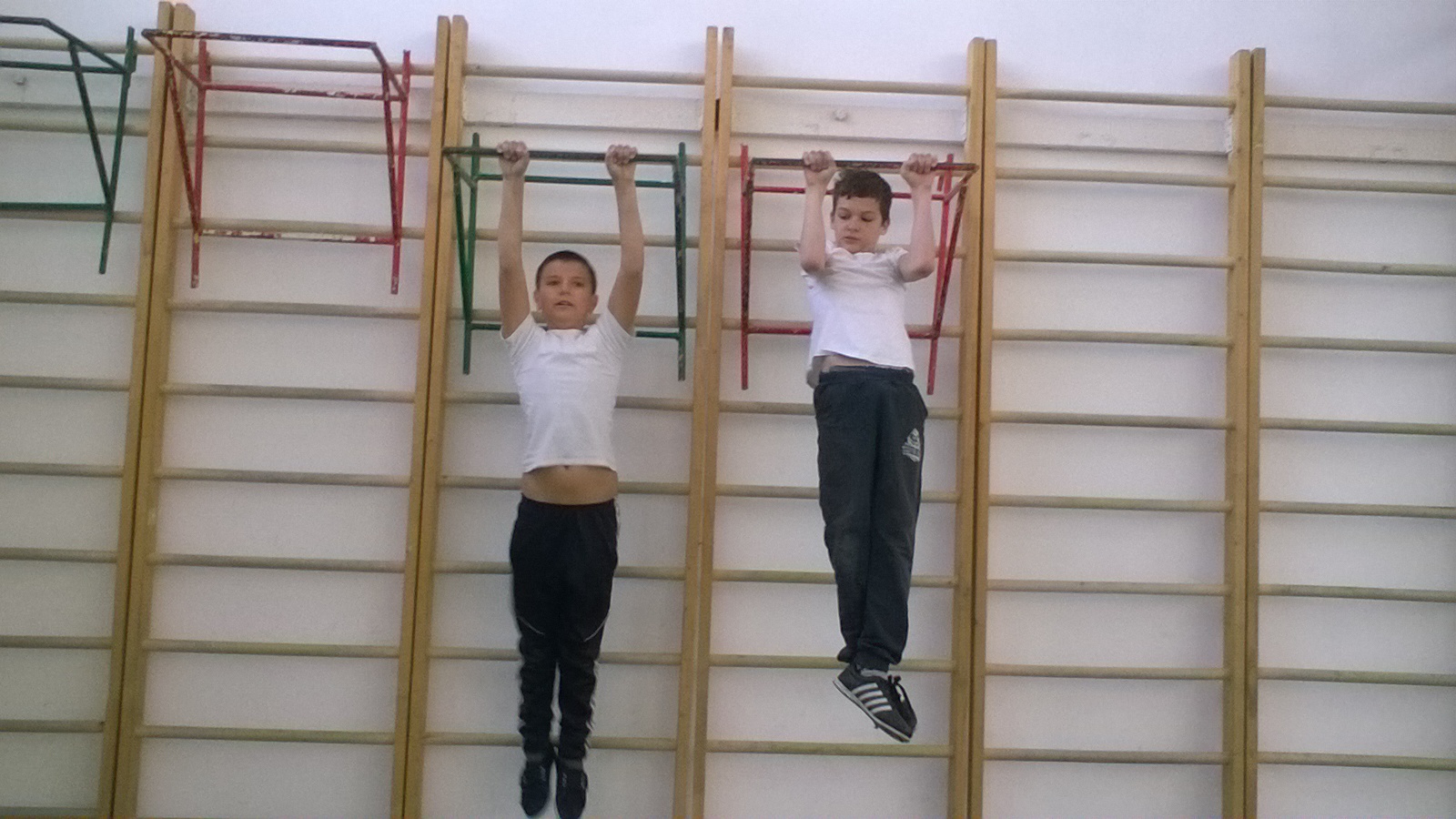 Основными задачами создания 
спортивного клуба « Олимп» являются:
создать условия для развития массовых  и индивидуальных форм физкультурно – оздоровительной и спортивной  работы в школе;
организовать различные формы спортивной жизни среди обучающихся школы;
привлекать обучающихся школы к объединению на основе общности интересов в команды по различным видам спорта;
Воспитывать у обучающихся школы устойчивого интереса к систематическим занятиям физической культурой , спортом, к здоровому образу жизни.
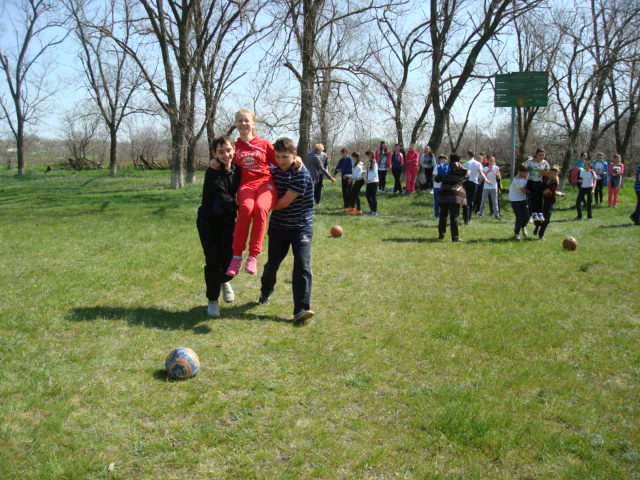 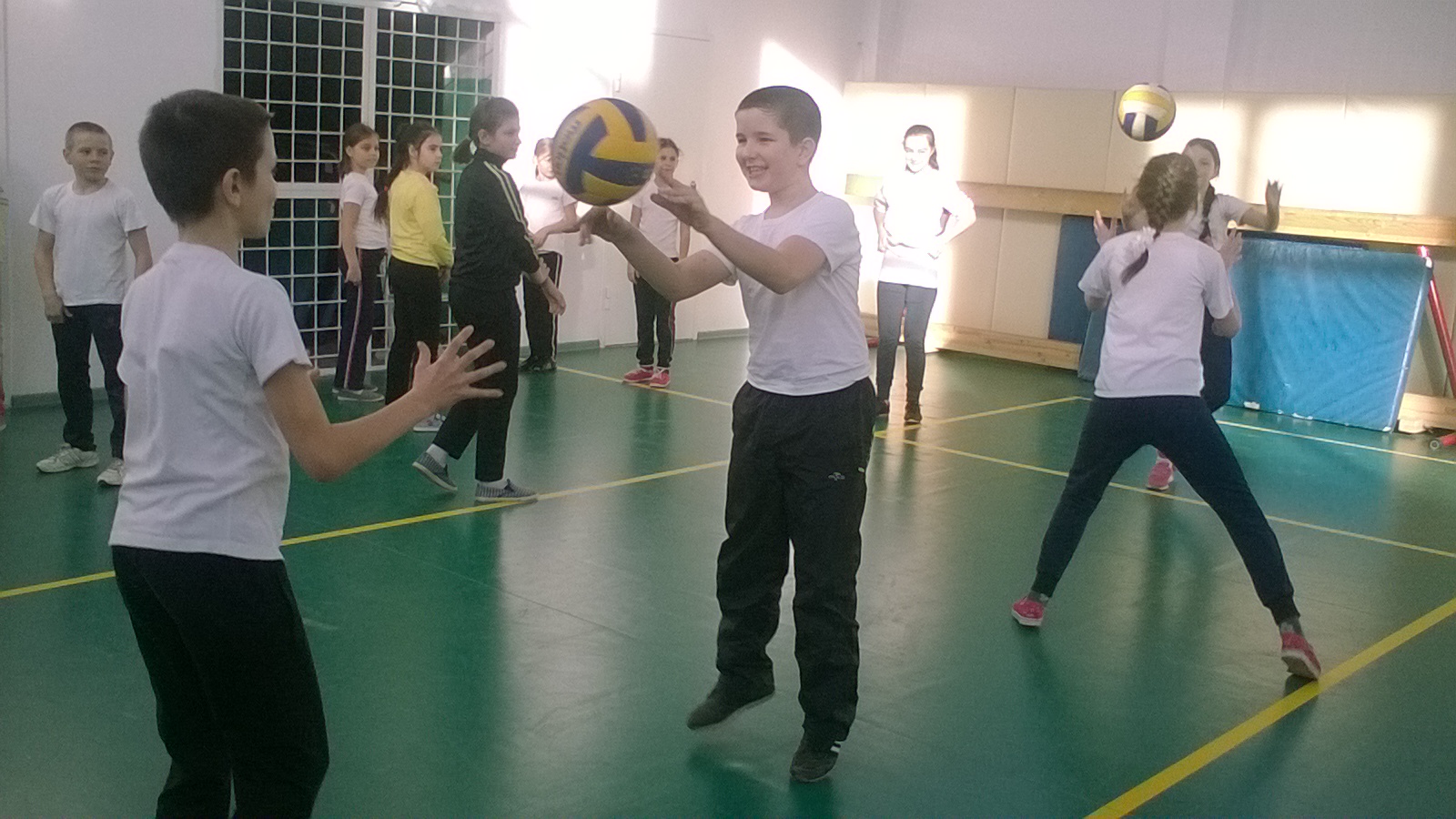 Здоровье, сила, ловкость-Вот спорта пламенный заветПокажем нашу дружбу, смелостьВеселым стартам шлем привет!
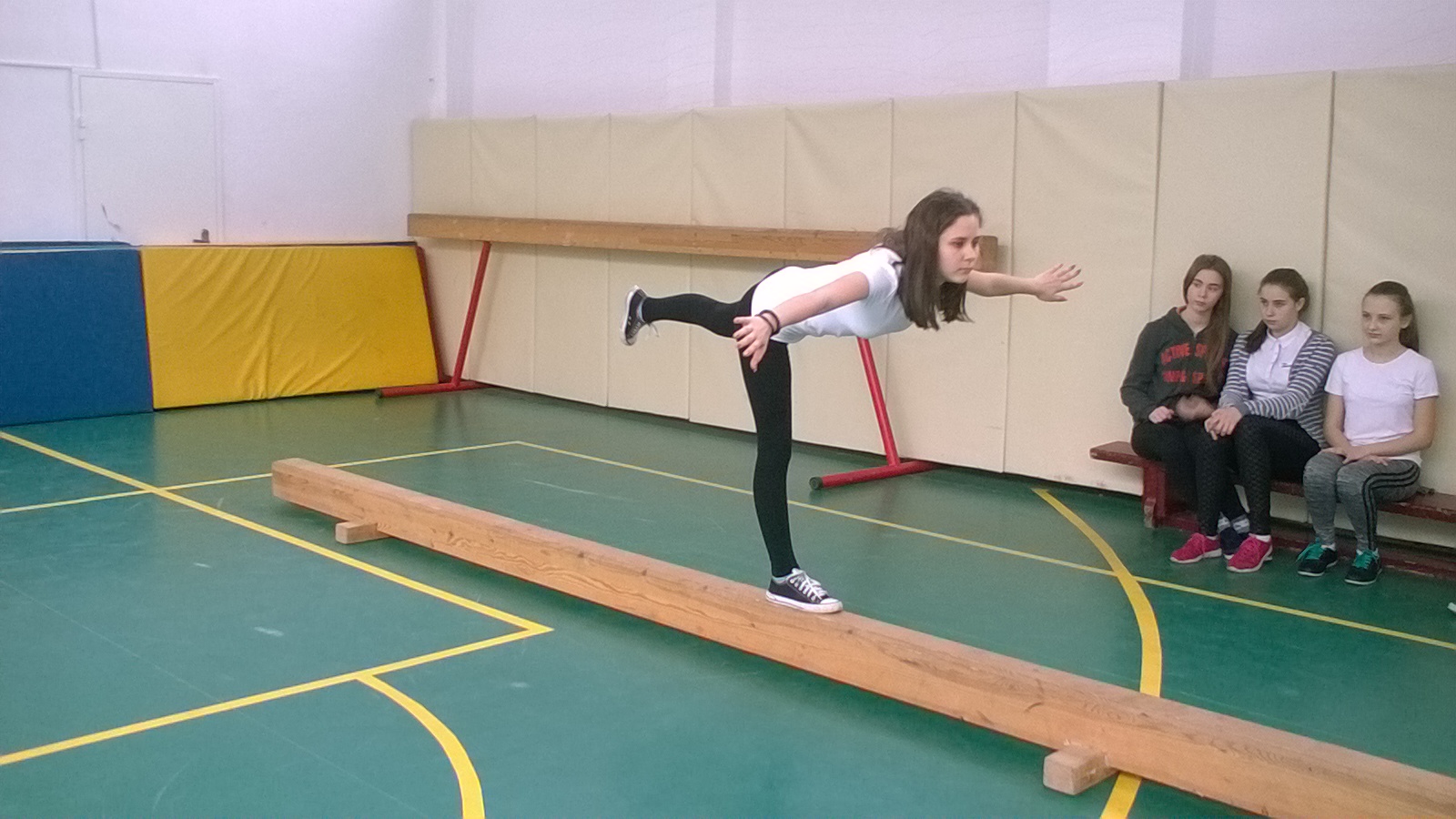 Гимнастика…Гимнастика…
Совершенство!!!
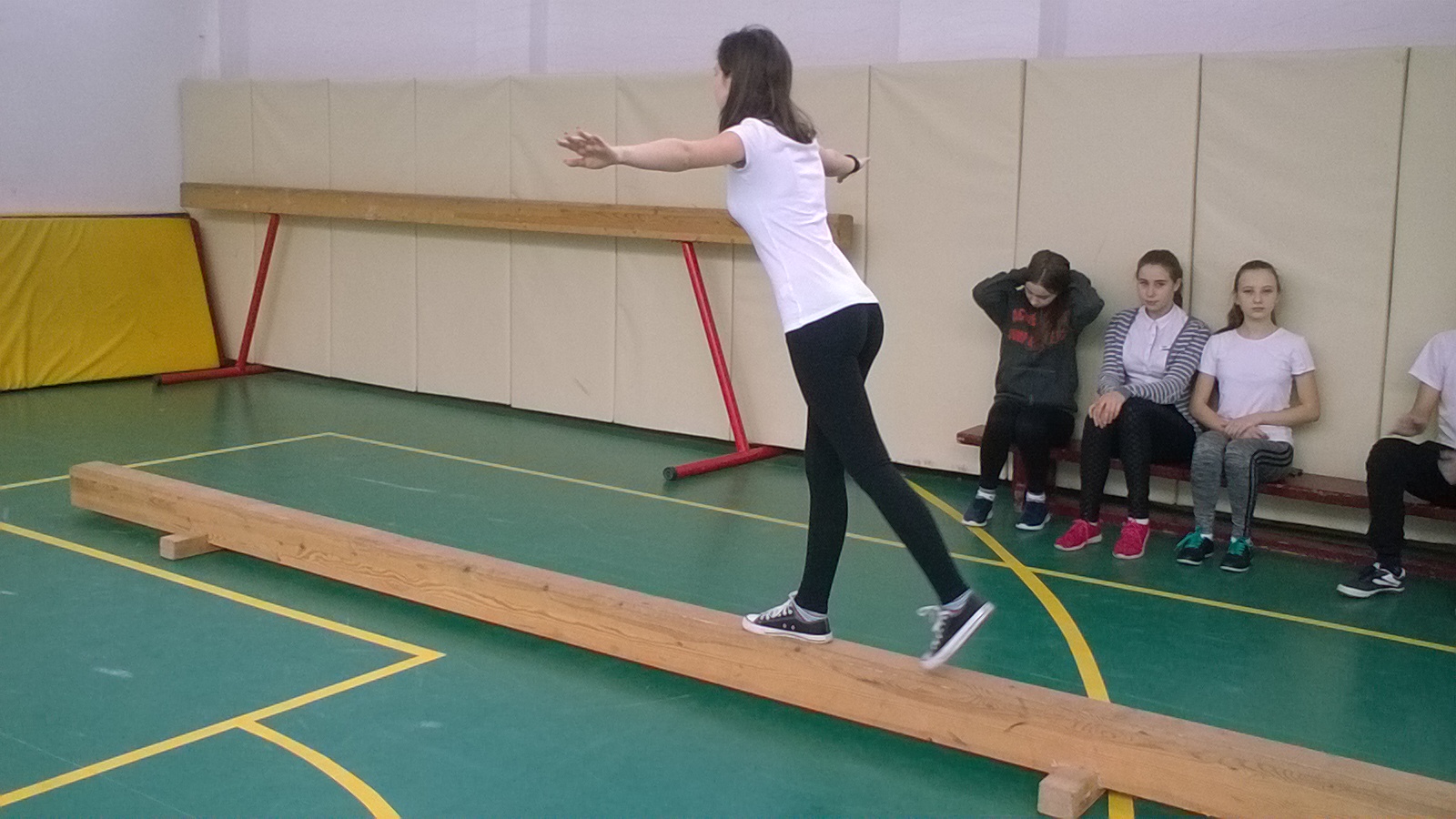 Владение телом, трепетность души,
И красота струящегося жеста,
И элементов трудных виражи!!!
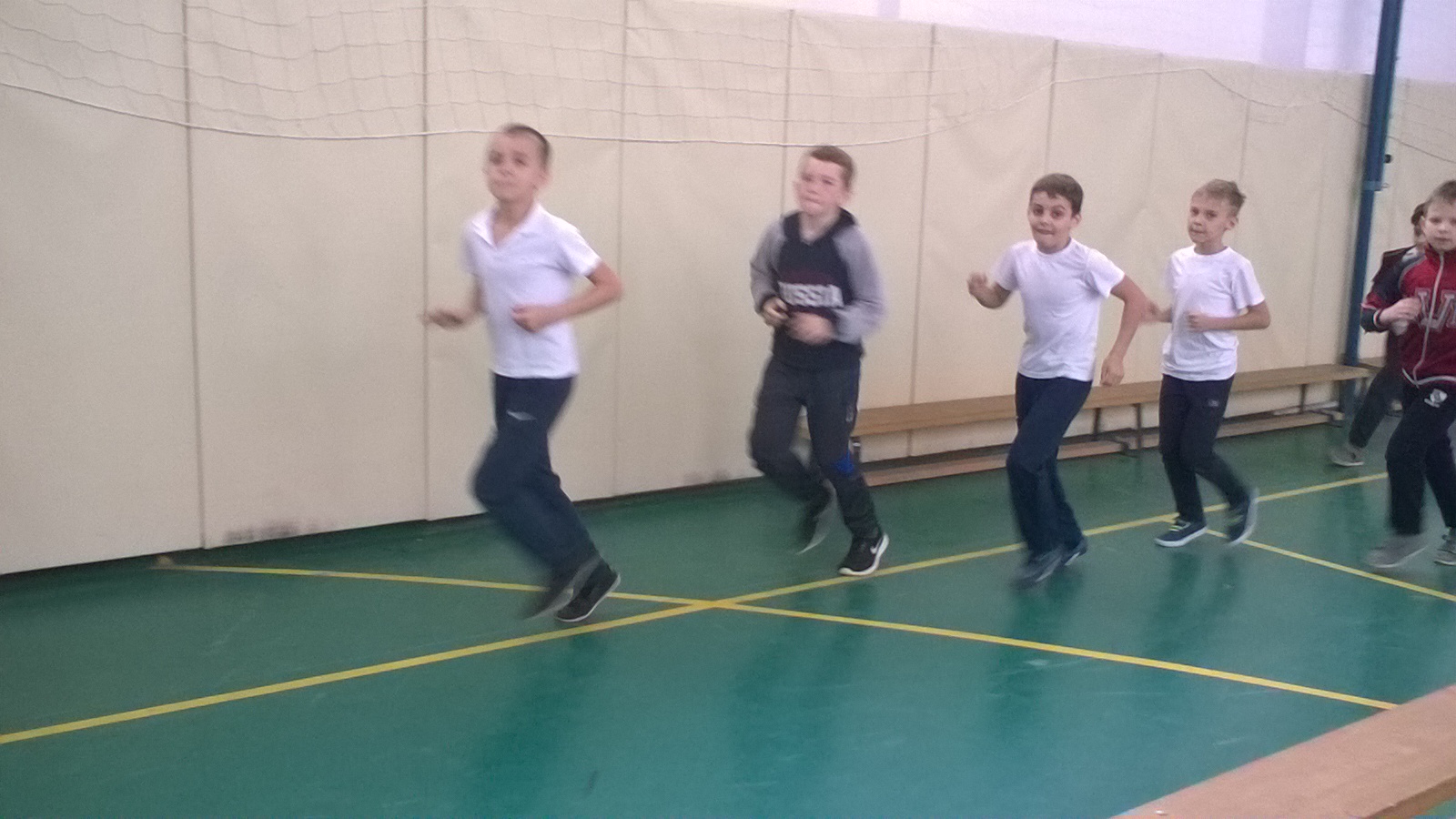 Здоровье – не всё,
но всё без здоровья – ничто.
                                  Сократ
Здоровье, как и талант, человек получает от «природы» – кто-то больше, кто-томеньше. Считается естественным, что здоровый человек в первую очередь сам приложит все силы для поддержания своего здоровья. Недаром говорится, что человек – кузнец своего счастья, а ведь великое счастье быть просто здоровым.
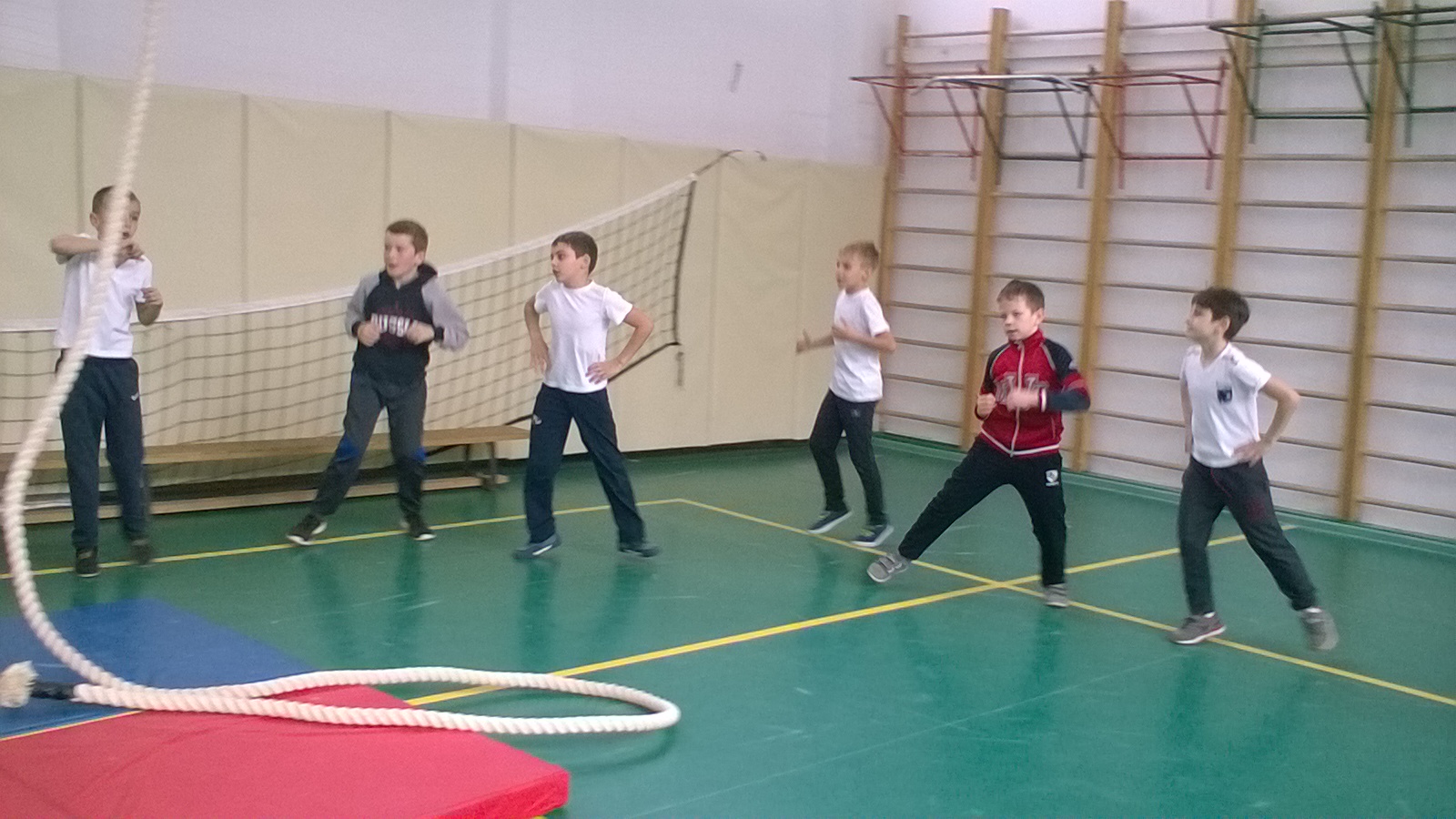 Для здоровья важен спорт,Чтоб болезням дать отпор.Нужно спортом заниматься,И здоровым оставаться!
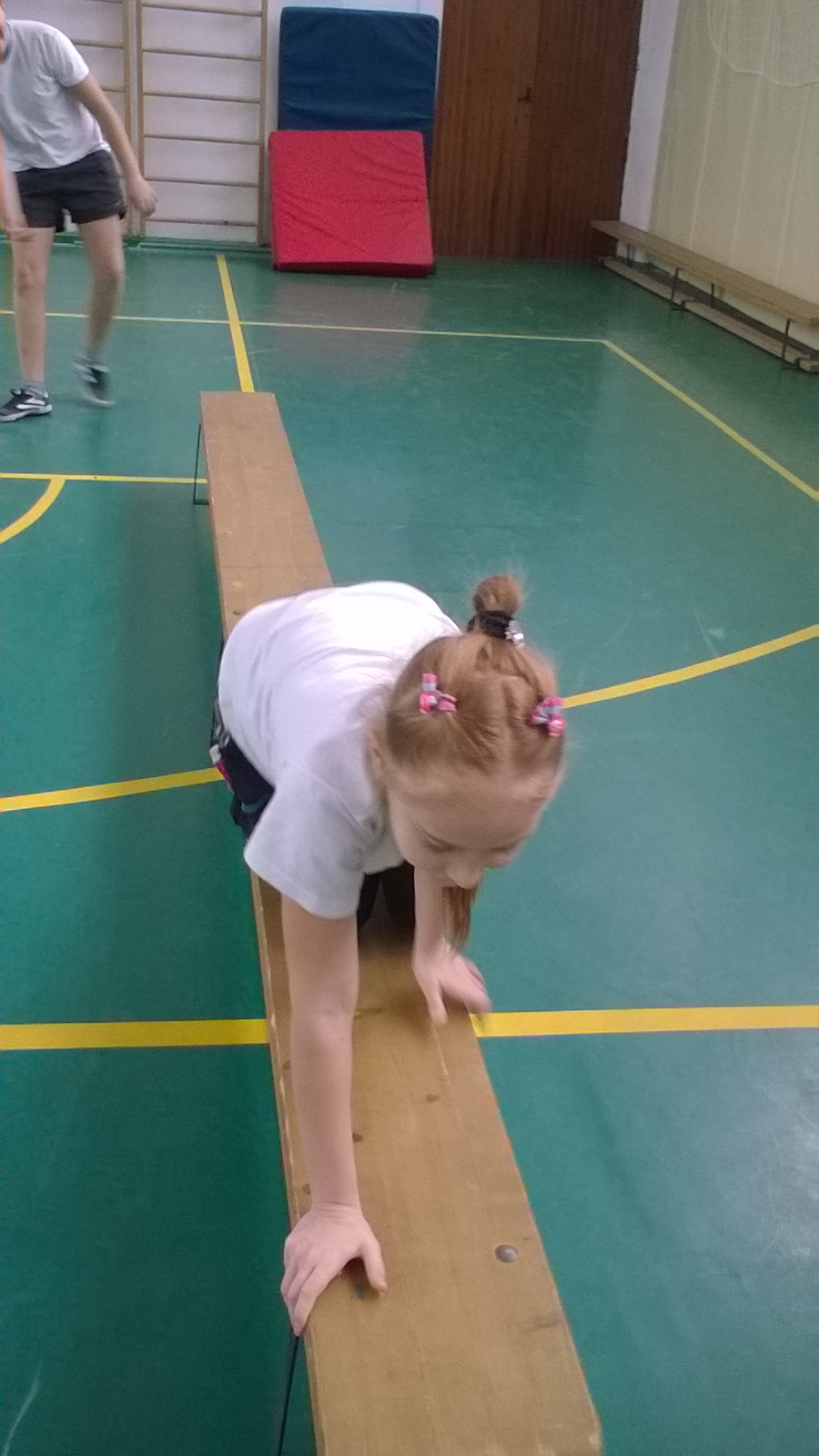 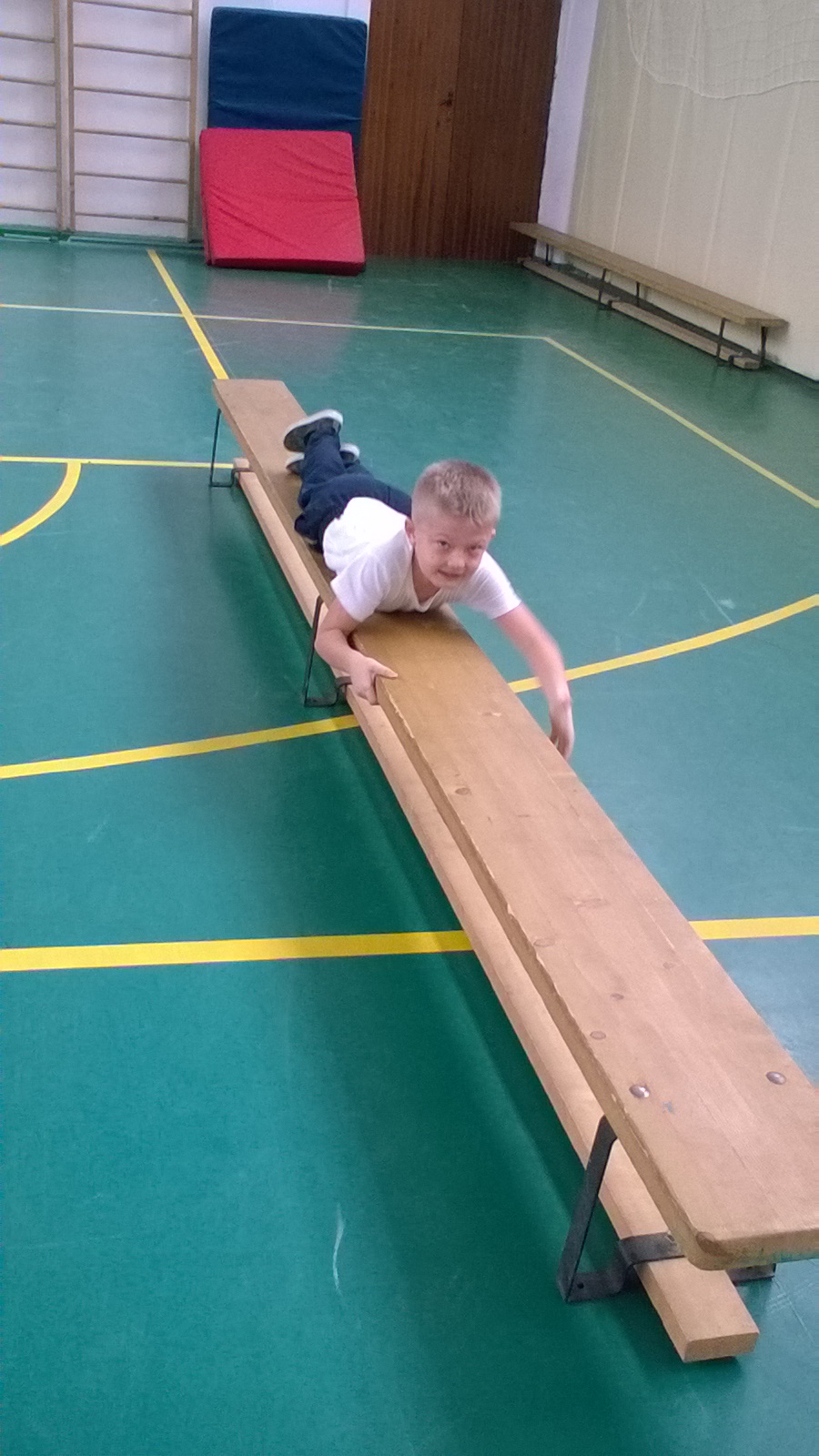 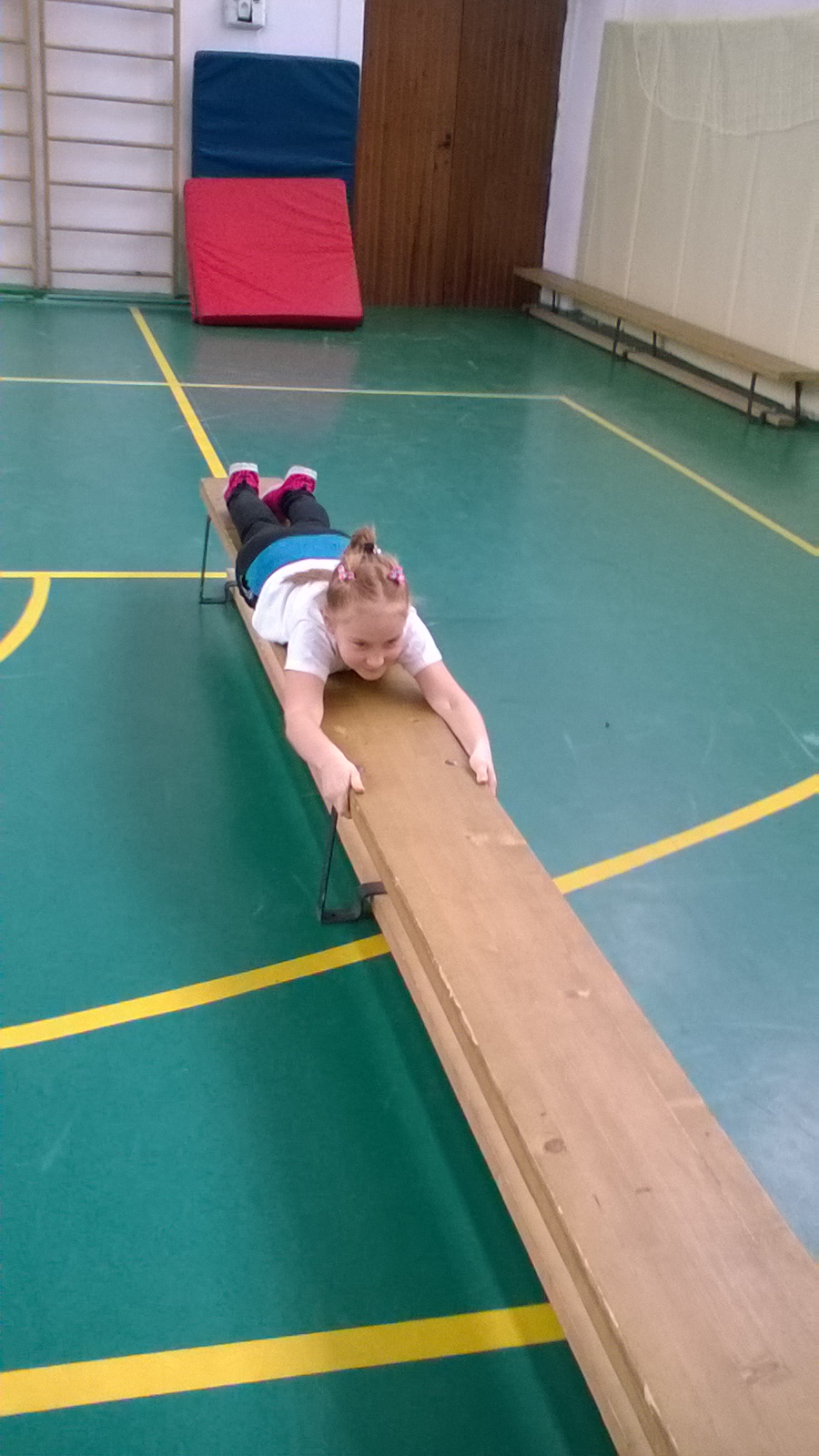 В упражнениях на бревне, Столько ловкости и блеска! Ты скользишь по всей длине,
Как по нитке занавеска.
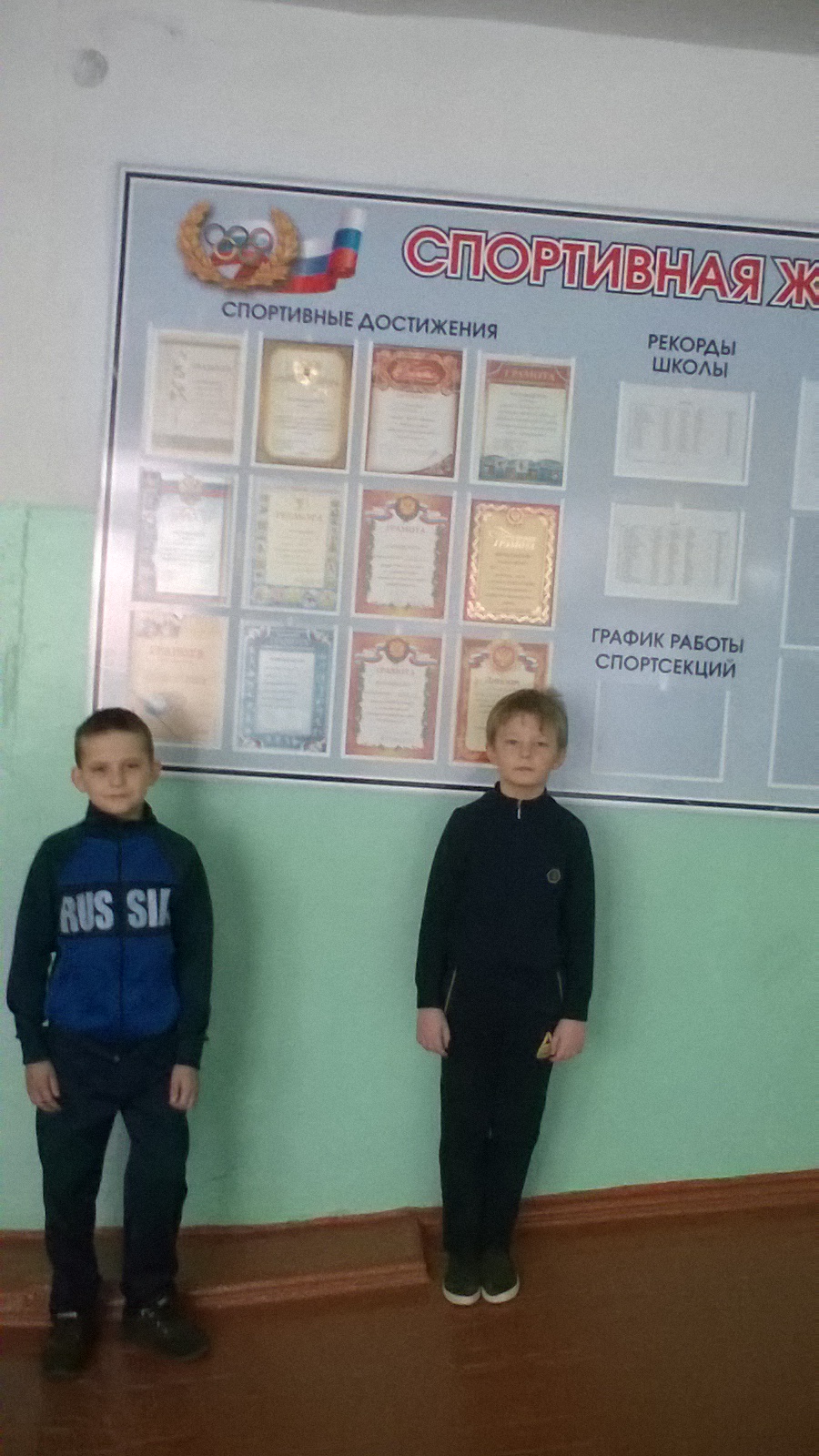 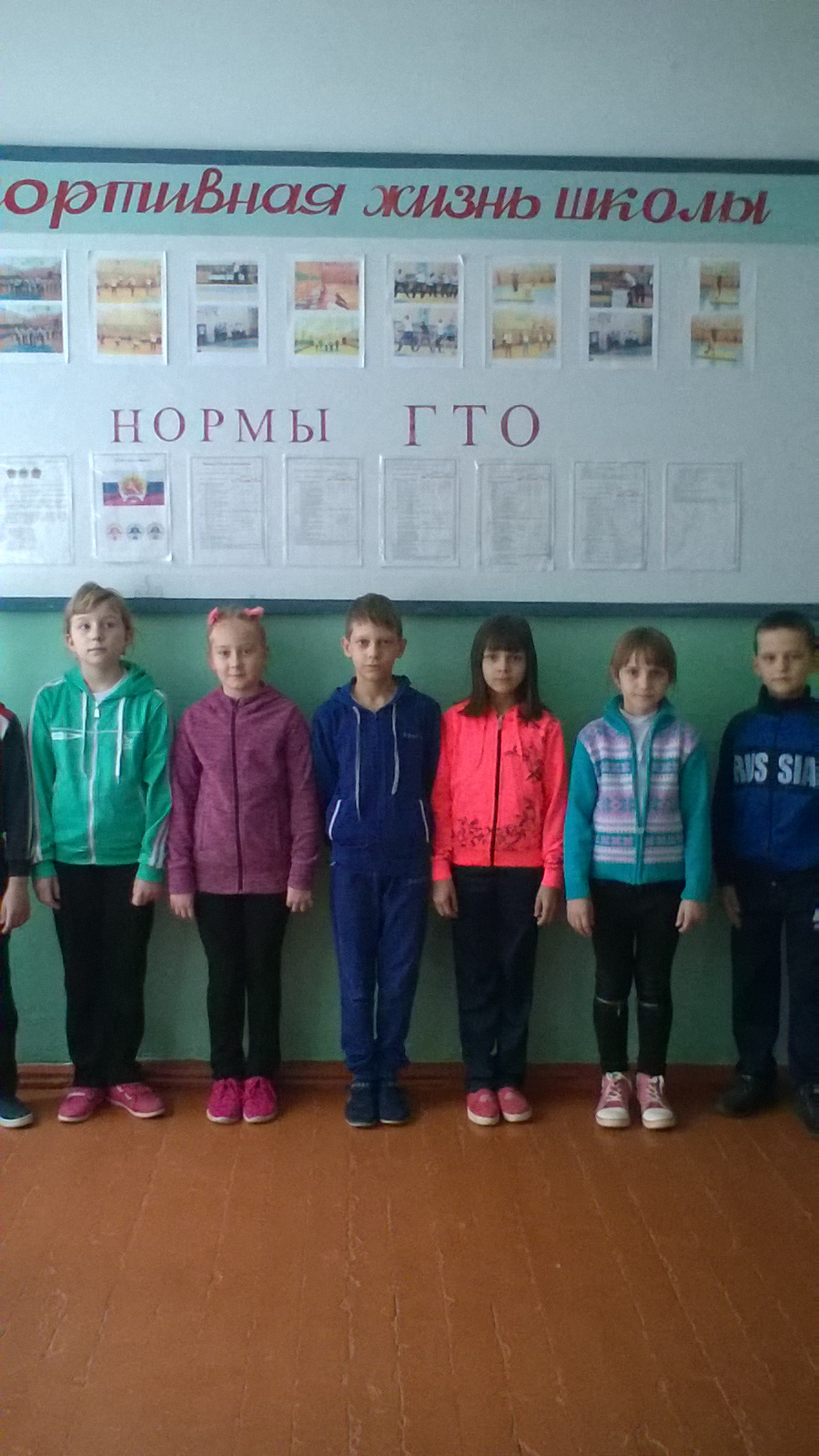 Спорт для жизни очень важен:Он здоровье всем дает.На уроке физкультурыУзнаем мы про него.Мы играем в баскетбол,И футбол, и волейбол.Мы зарядку делаем,Приседаем, бегаем.Очень важен спорт для всех.Он – здоровье и успех.Зарядку делаем с утра –Здоровы будем мы всегда.
Здоровые дети – здоровая Россия!
Моя цель - научить детей быть здоровыми и достойными гражданами России.
Здоровье усилит, успехов прибавит.От скуки, безделья тебя он избавит.Поверь ты в себя и добейся высот.О чем ты мечтал, даст тебе только спорт
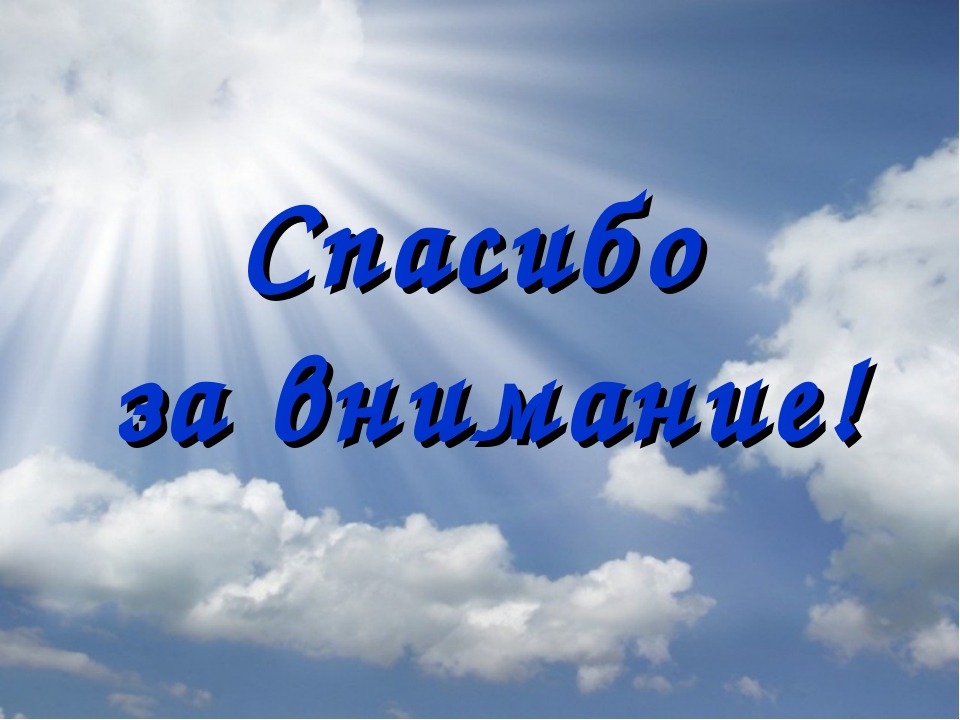